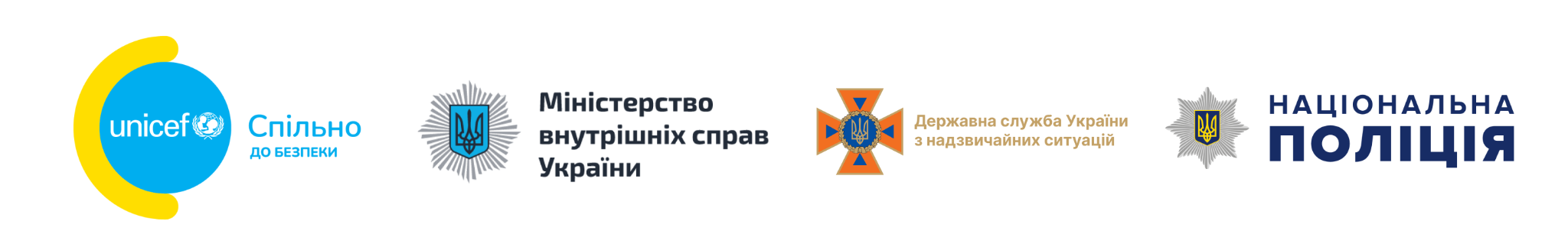 МОБІЛЬНИЙ  КЛАС  БЕЗПЕКИ
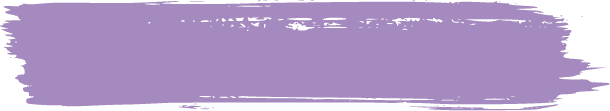 #увага всім
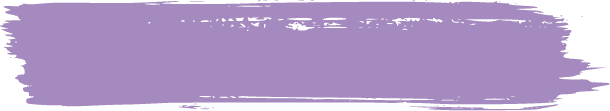 #звучить сигнал тривоги
Спільно формуємо культуру безпеки
ВІТАЄМО 
В МОБІЛЬНОМУ КЛАСІ БЕЗПЕКИ
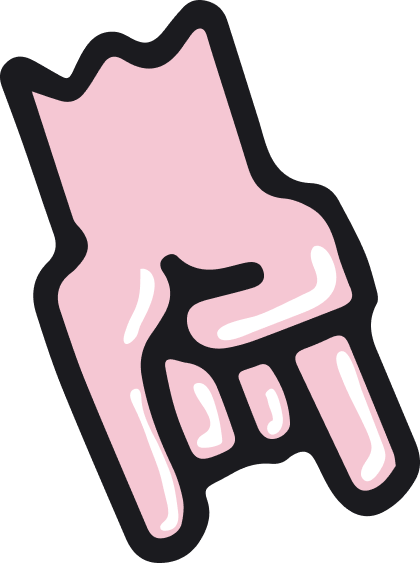 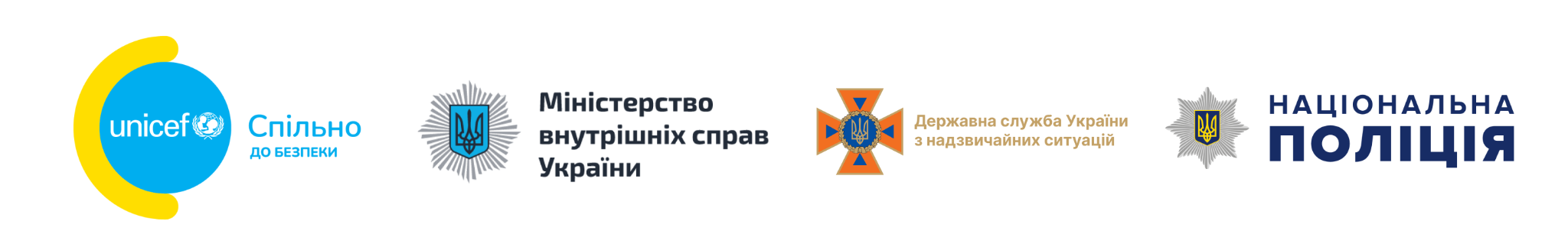 НУМО ПОЗНАЙОМИМОСЬ
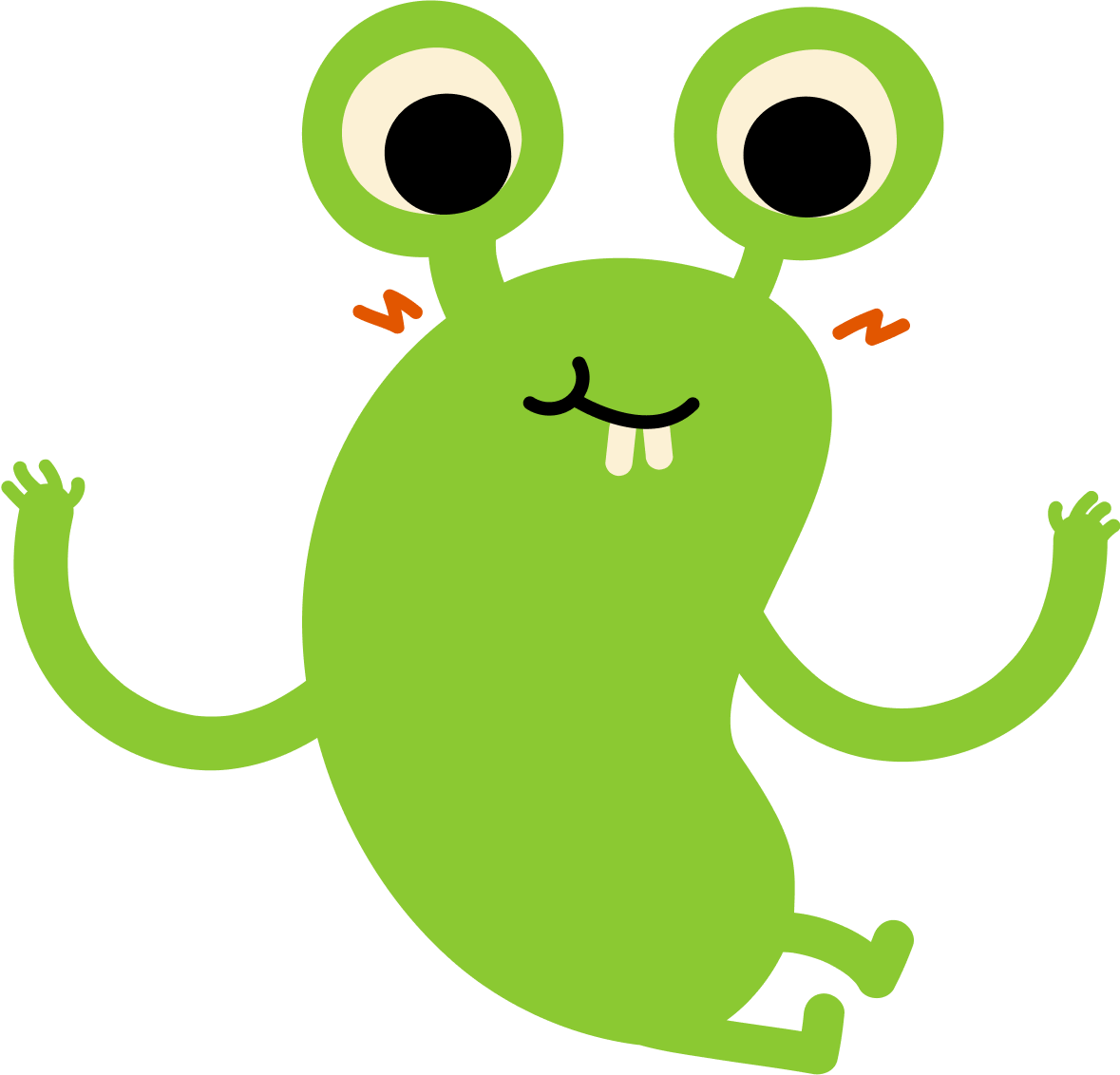 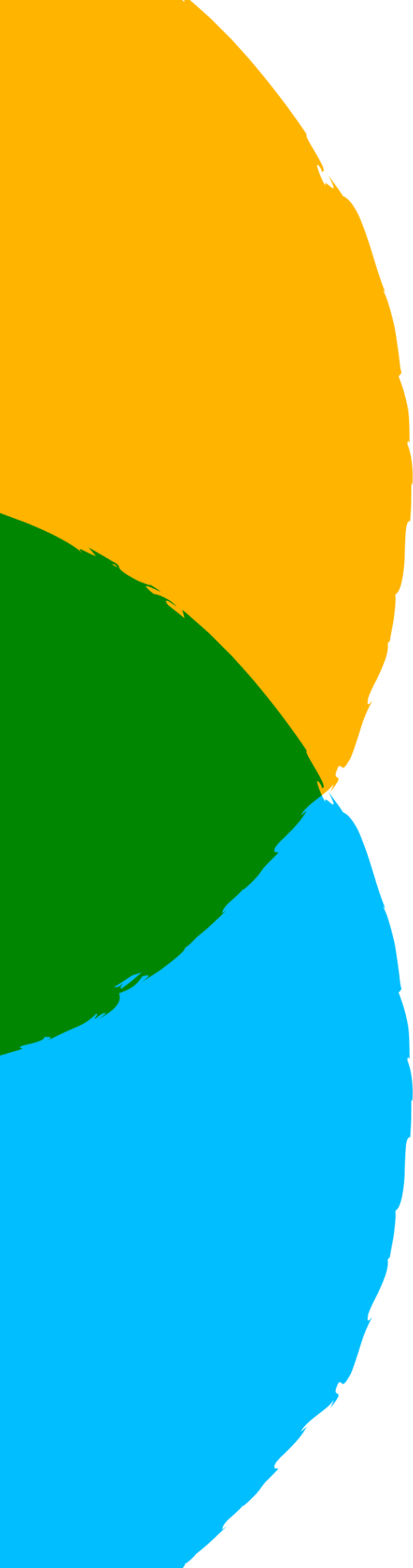 ЯК ДІЯТИ В РАЗІ СИГНАЛУ «УВАГА ВСІМ!»
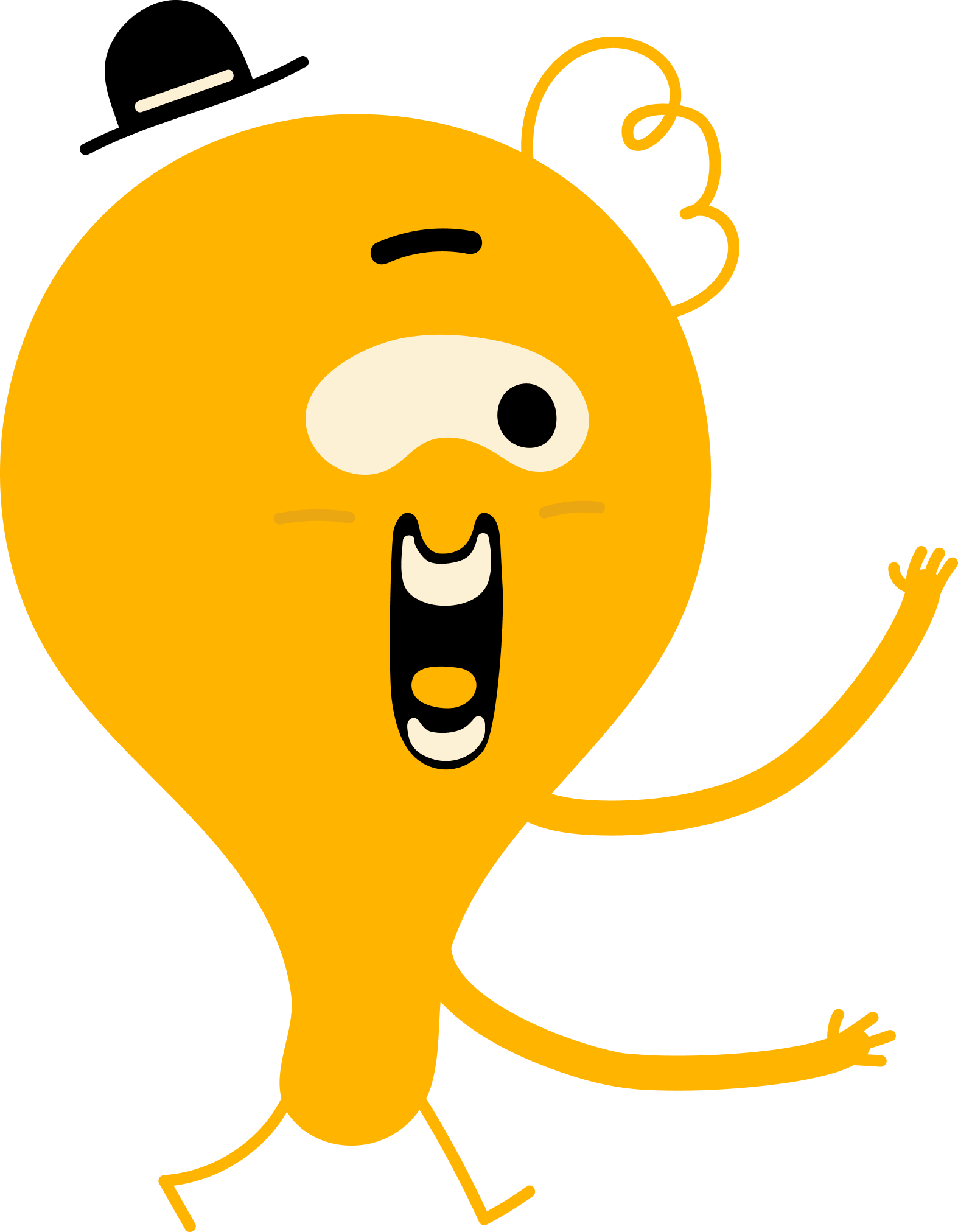 ЯК СЕБЕ ПОВОДИТИ В МОБІЛЬНОМУ КЛАСІ БЕЗПЕКИ?
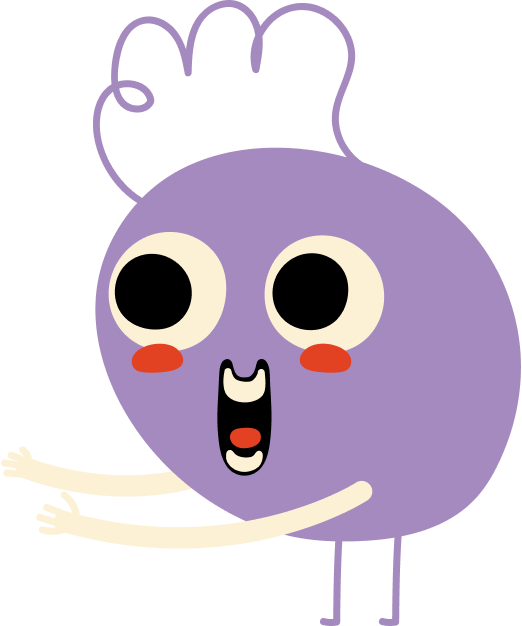 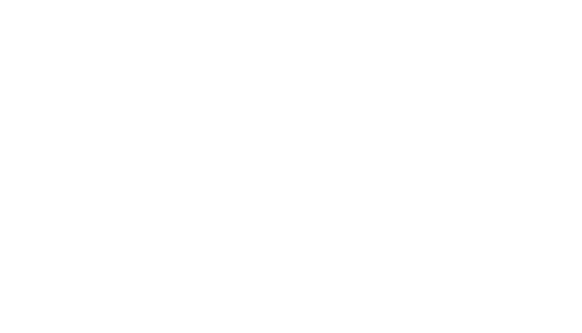 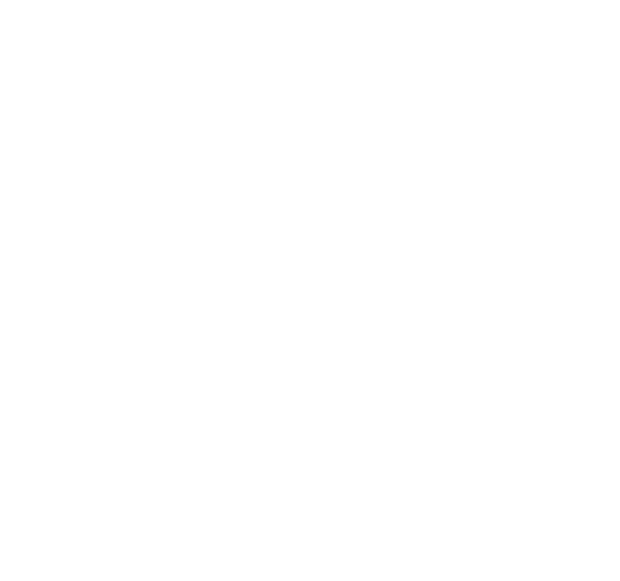 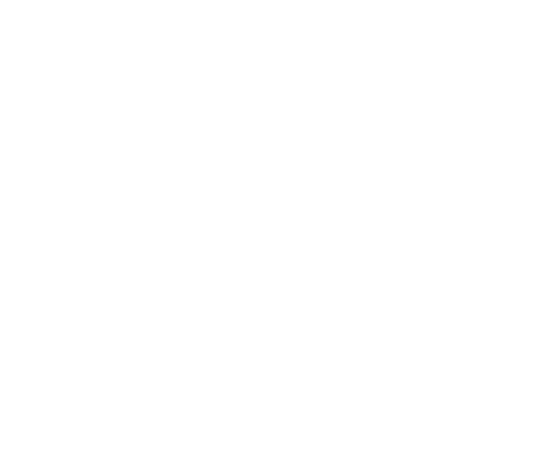 2
3
1
Реагуємо на повітряну тривогу
Поважаємо інших
Уважно слухаємо
ВПРАВА «МАСАЖ МОЗКУ»
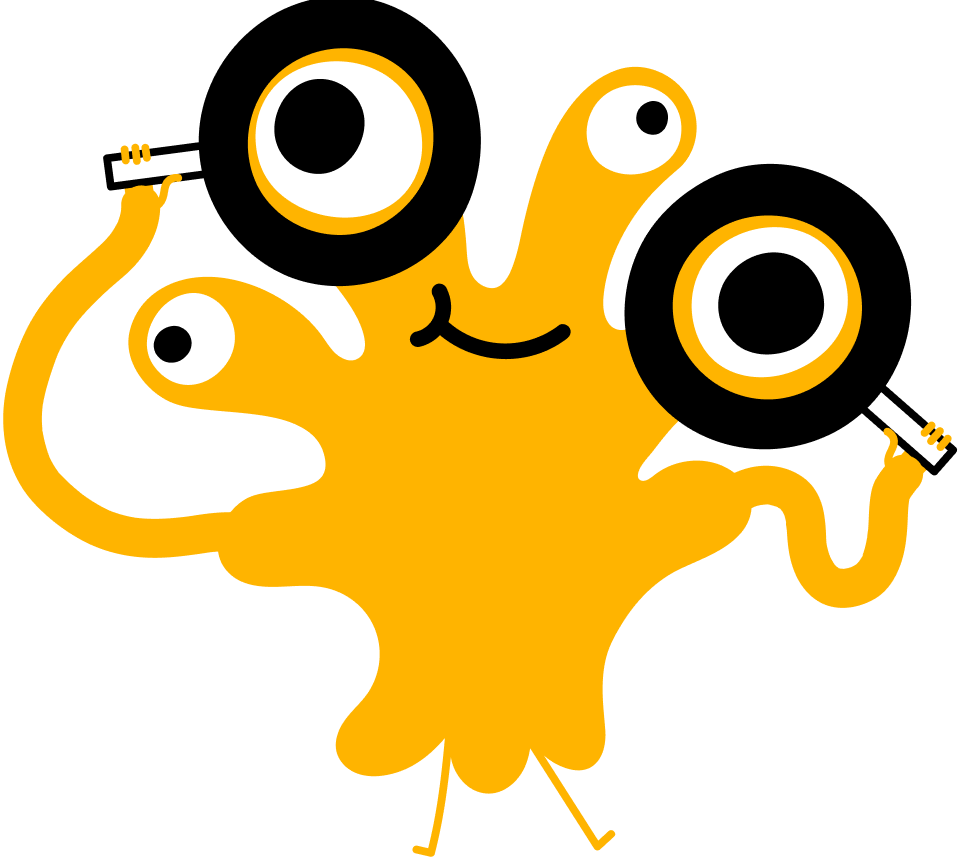 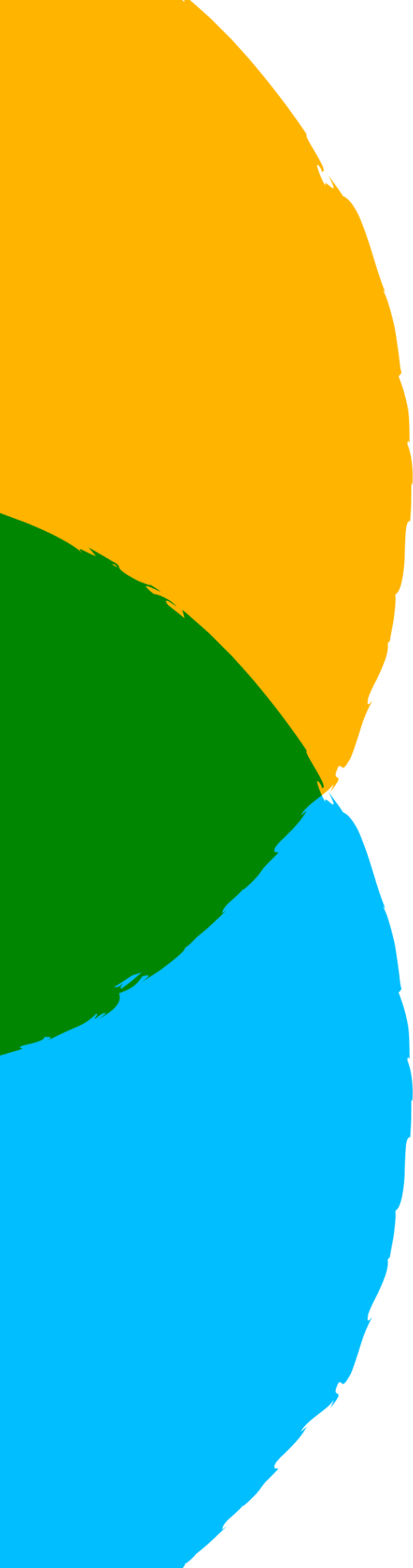 ЛУНАЄ СИГНАЛ
«УВАГА ВСІМ!»
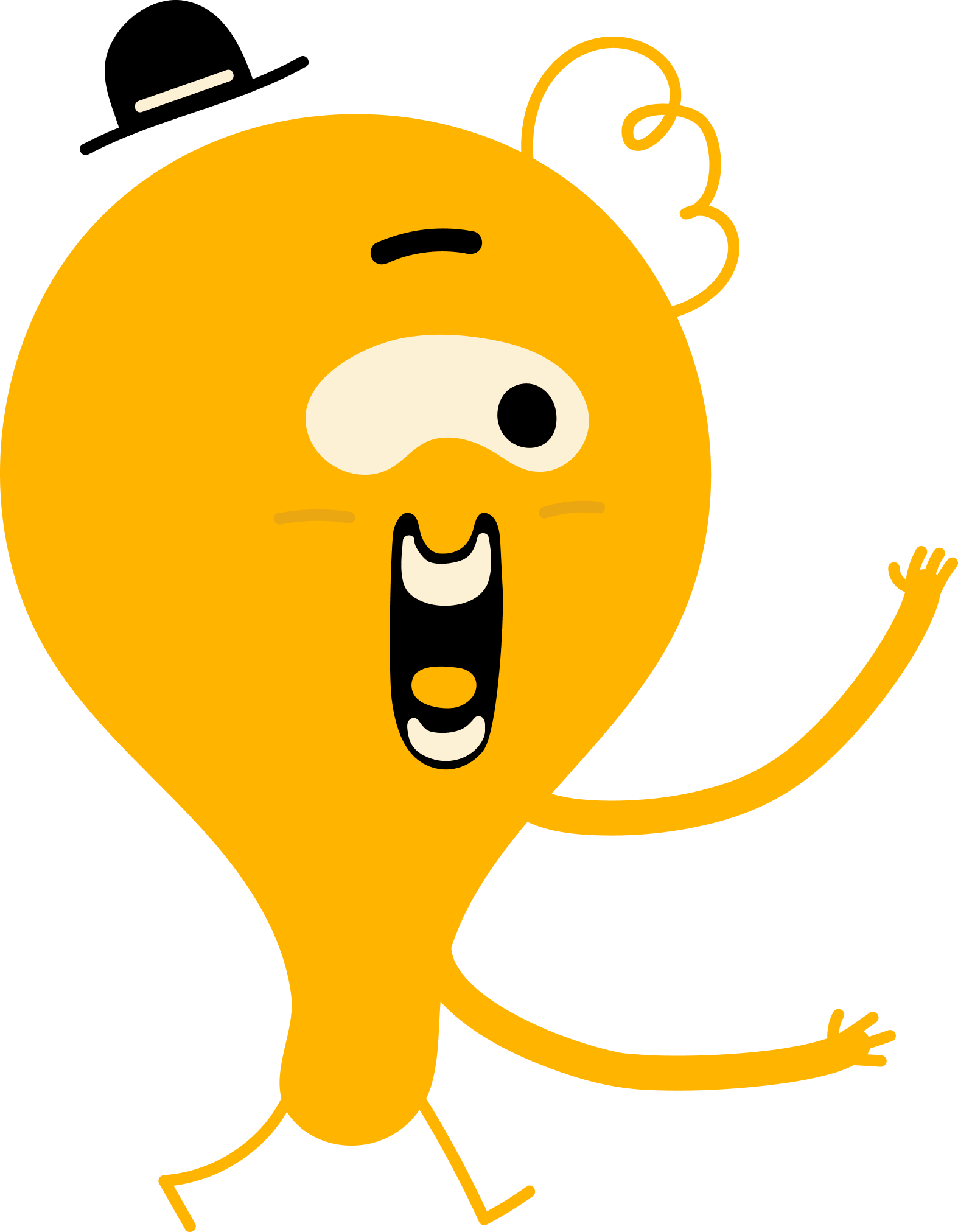 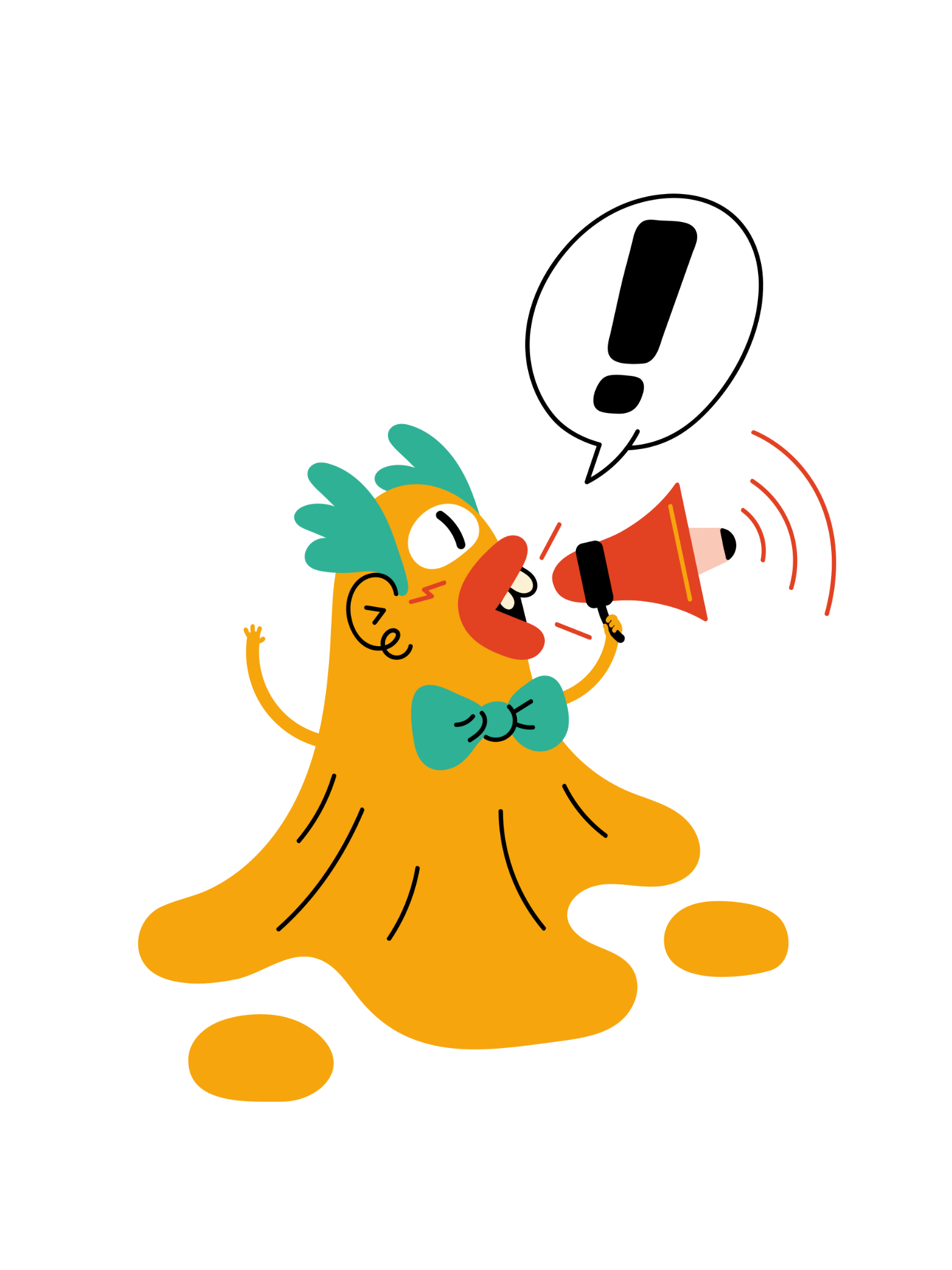 ЧОМУ ЗВУЧИТЬ СИГНАЛ «УВАГА ВСІМ!»?
Щоб привернути увагу людей і попередити про небезпеку.
КОЛИ ВІН ЗВУЧИТЬ?
Наприклад, коли є ракетна загроза чи сталася аварія на небезпечному об’єкті.
ЯК ВІН ЗВУЧИТЬ?
Як завивання тривожної сирени чи уривисті гудки промислових об’єктів, транспортних засобів.
5 дій, які ми робимо, коли лунає сигнал
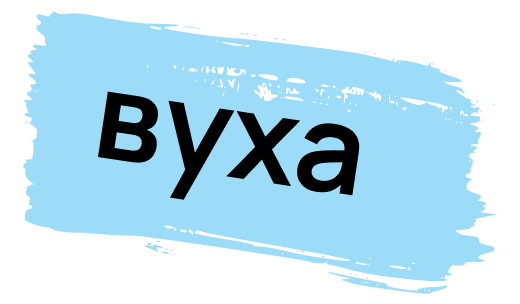 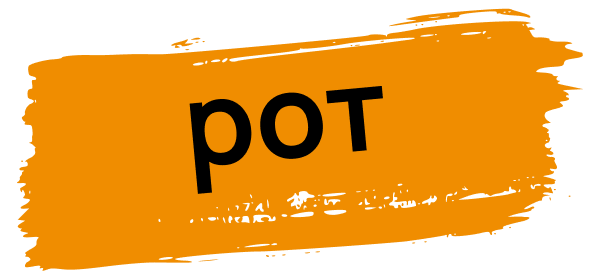 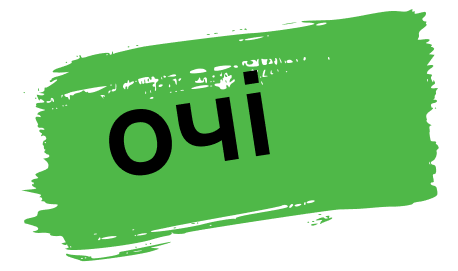 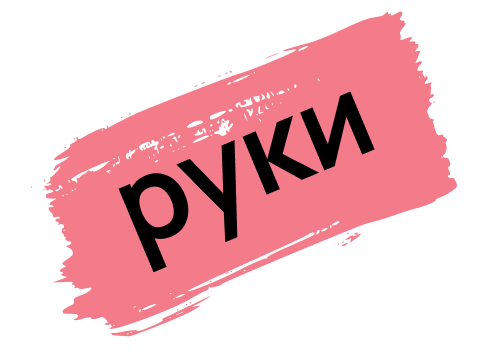 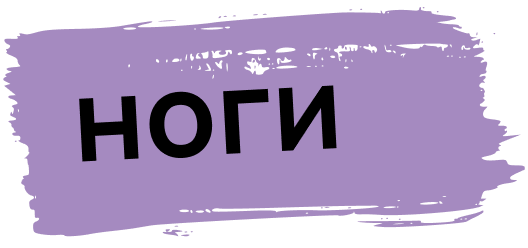 ВУХА
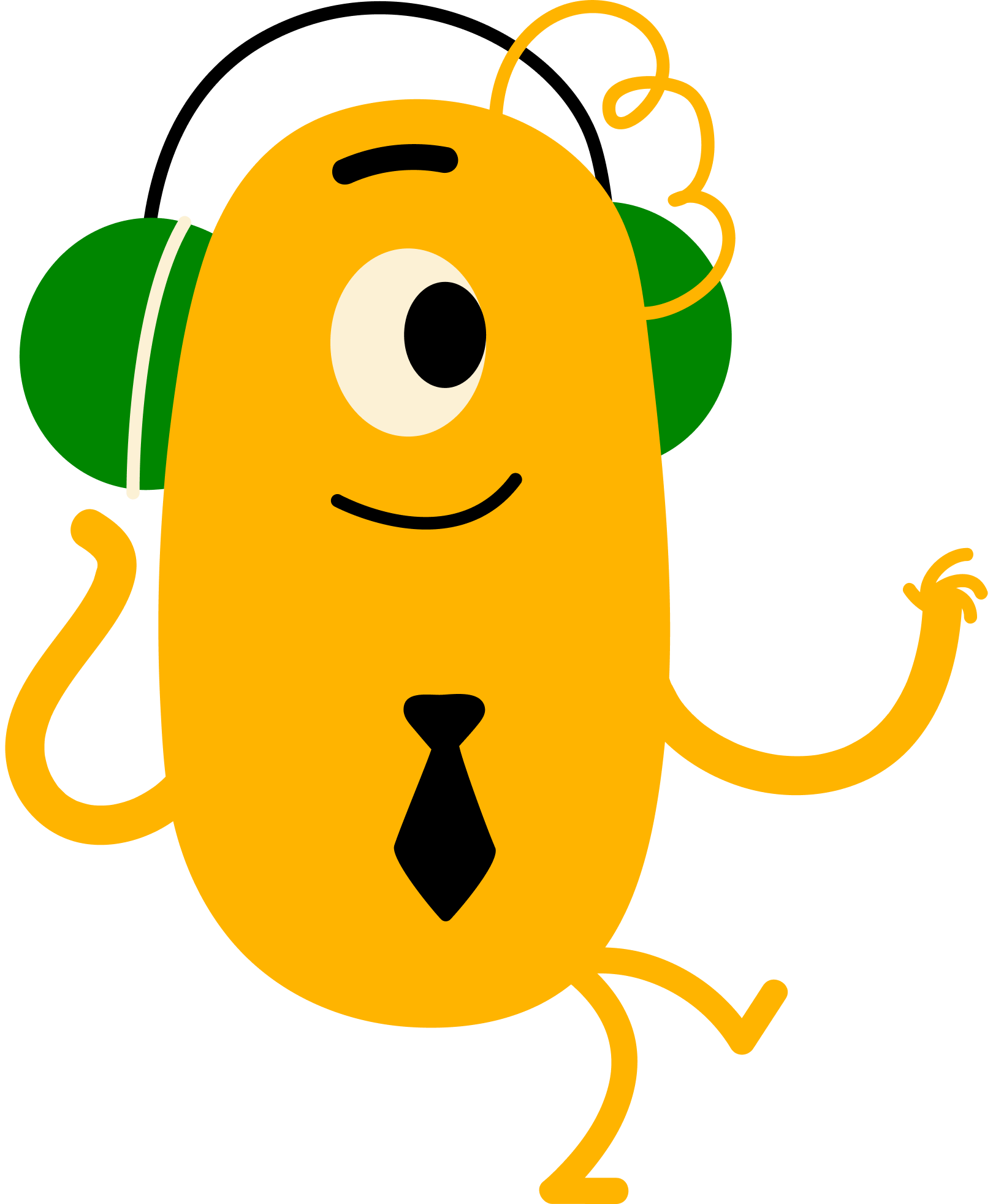 Слухаємо інформацію, яка звучить після звукового сигналу — через приймачі, телевізор чи інші джерела повідомлення. Діємо відповідно до інструкцій.
РОТ
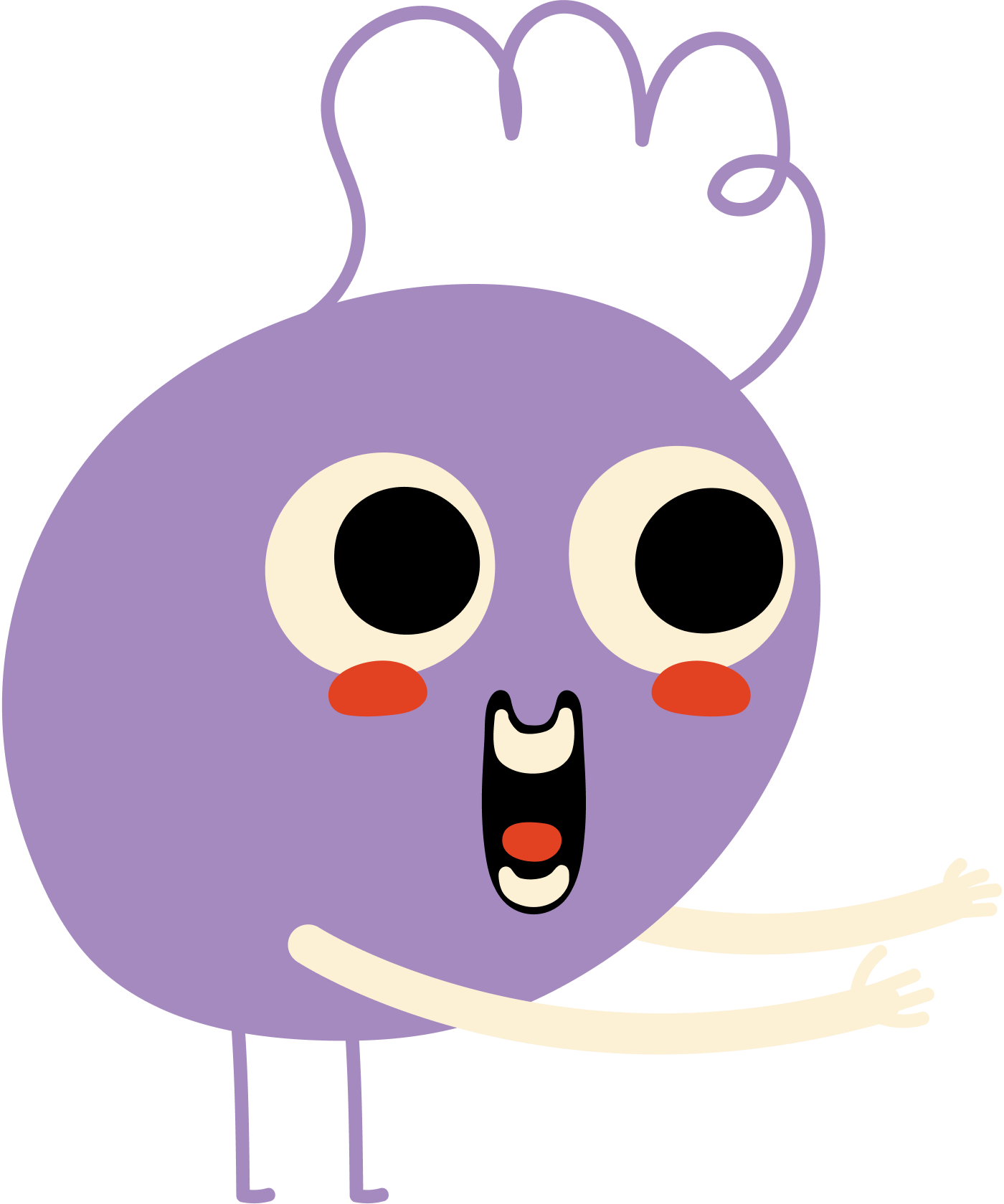 Якщо сигнал застав не вдома,
а в транспорті чи на вулиці, сповіщаємо близьких дорослих, де ви й куди йдете в укриття.
ОЧІ
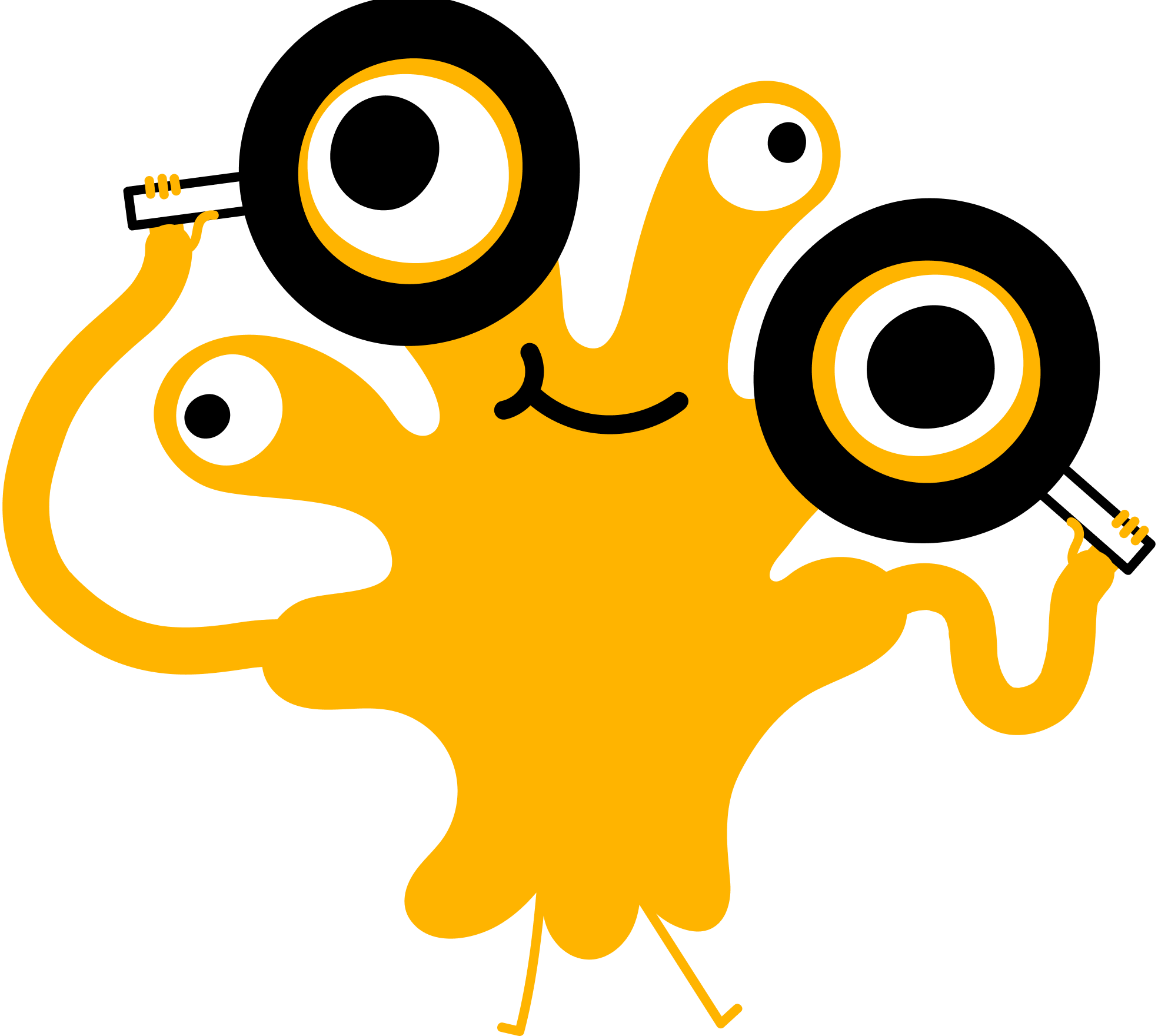 Дивимося, як пройти в укриття та що ми маємо з собою взяти.
РУКИ
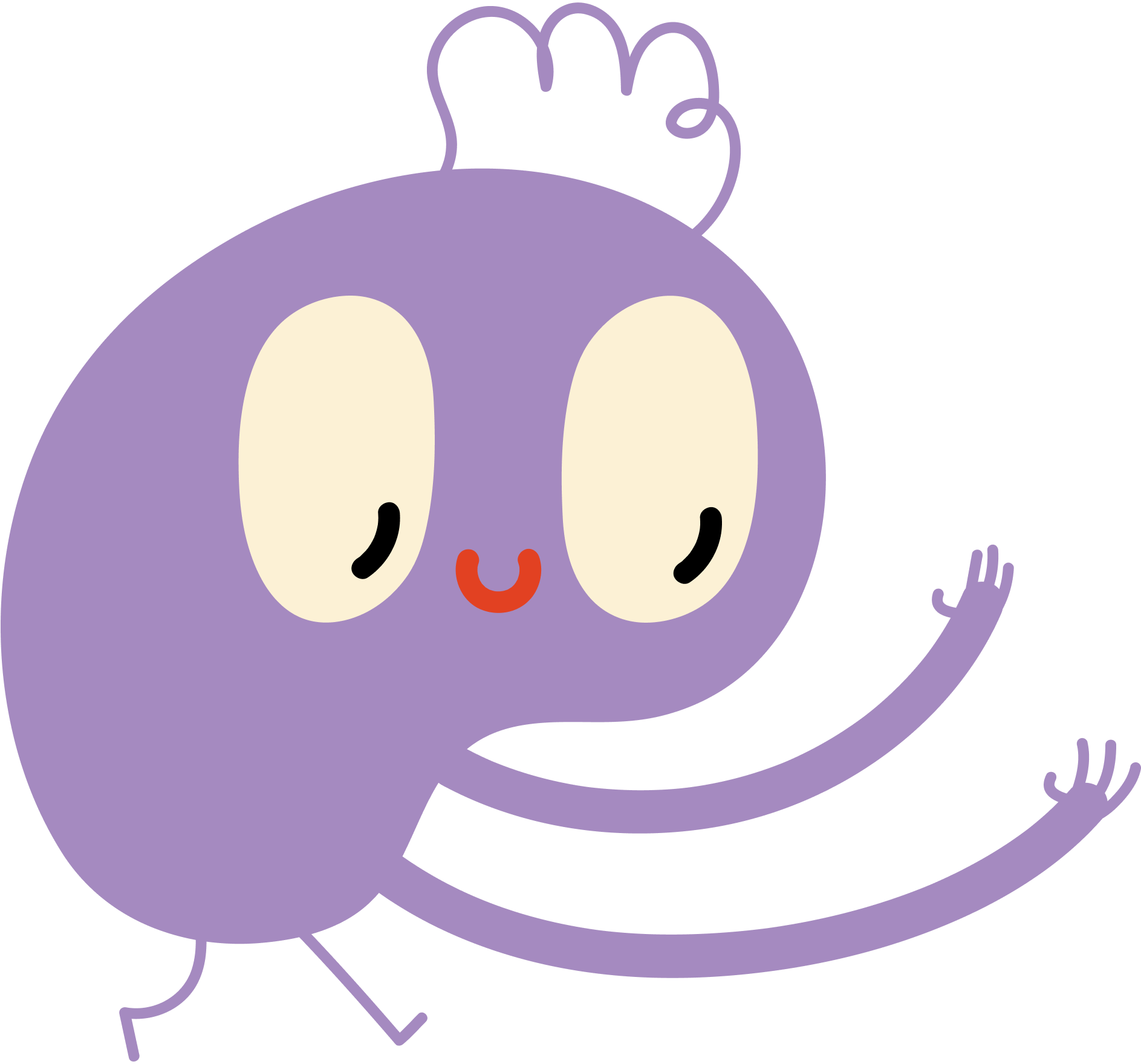 Беремо тривожну валізку,
яку попередньо готуємо з дорослими.
НОГИ
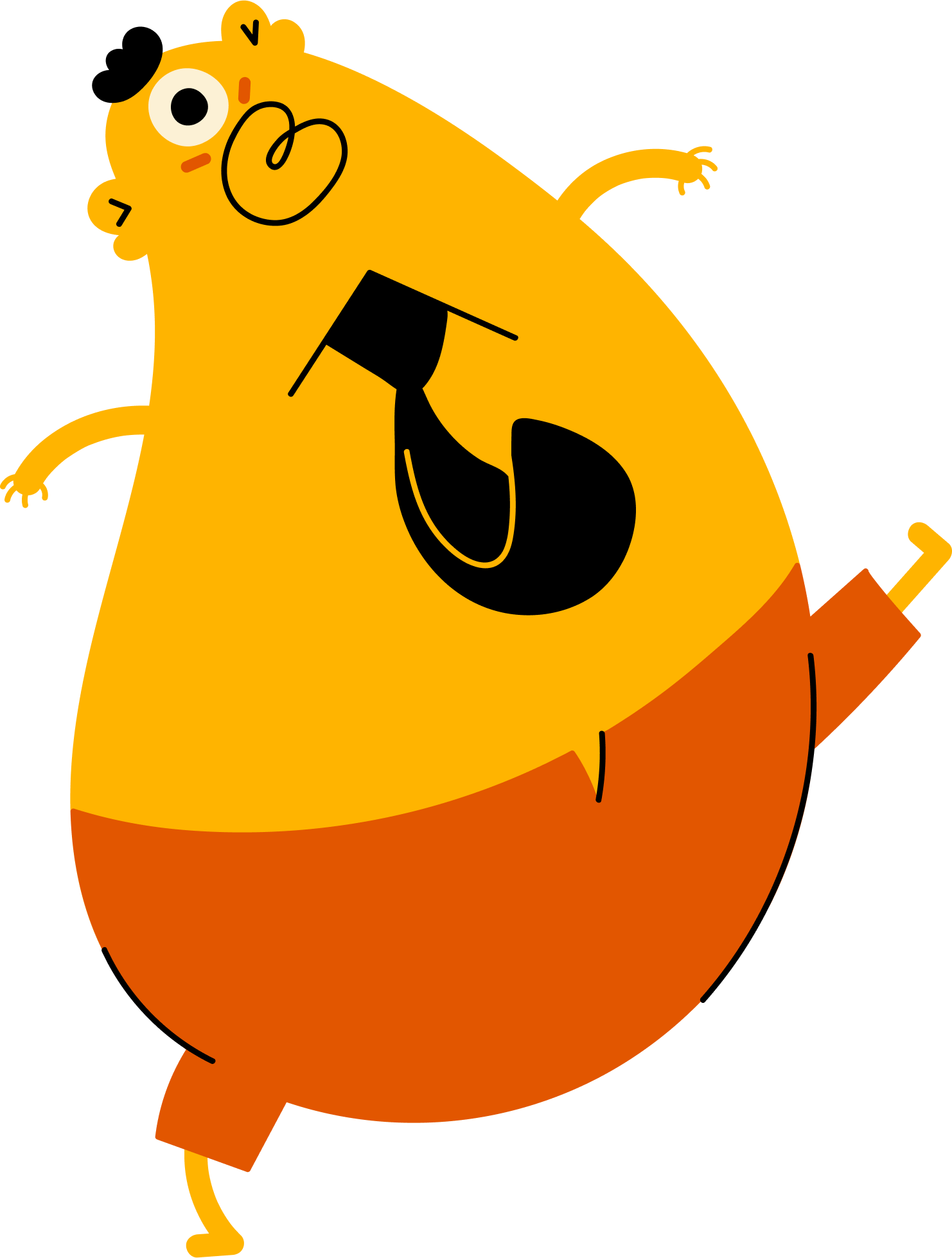 Ідемо в укриття й перебуваємо там доти, доки не оголосять відбій небезпечної ситуації.
ЗБИРАЄМО ТРИВОЖНУ ВАЛІЗКУ
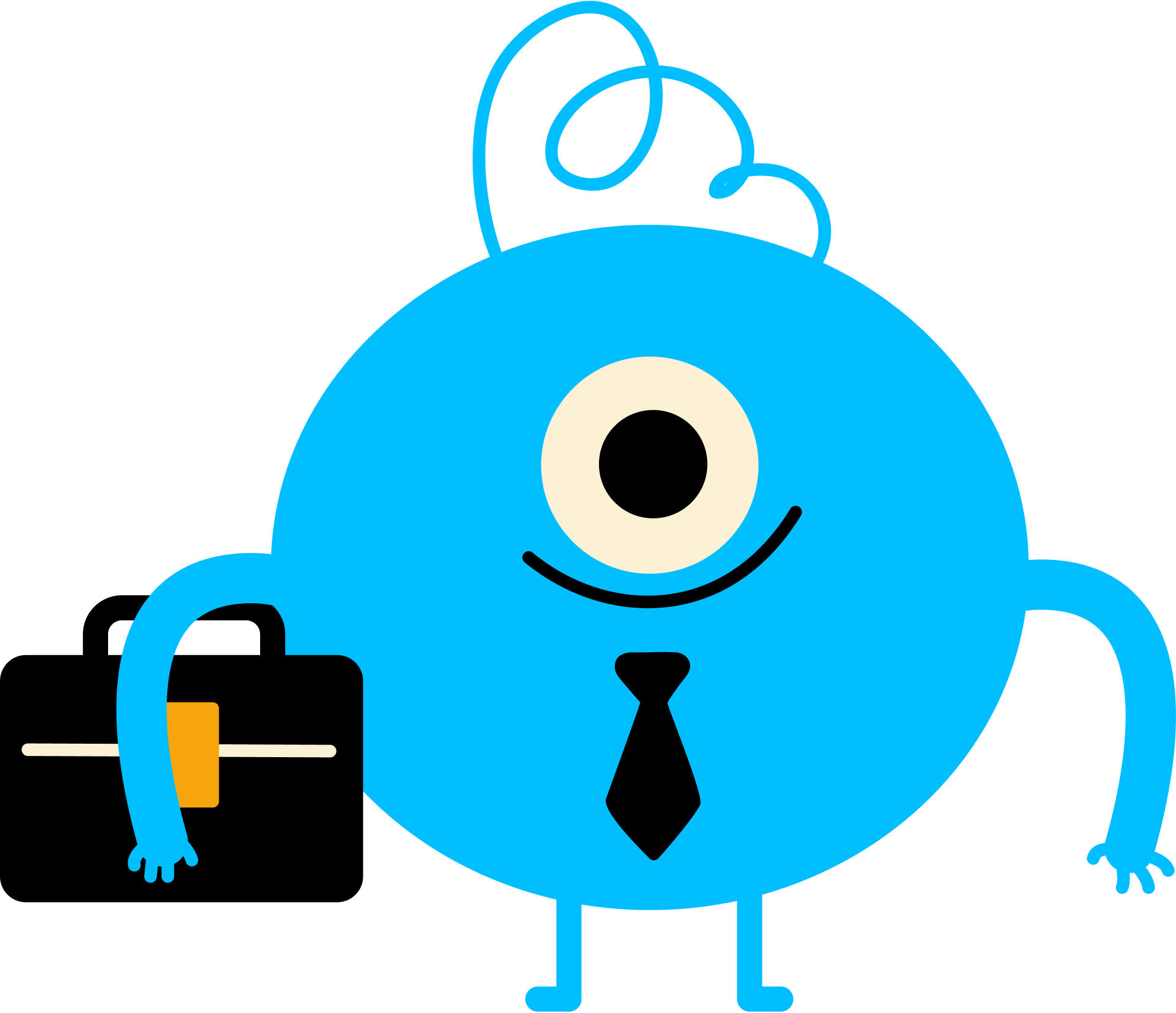 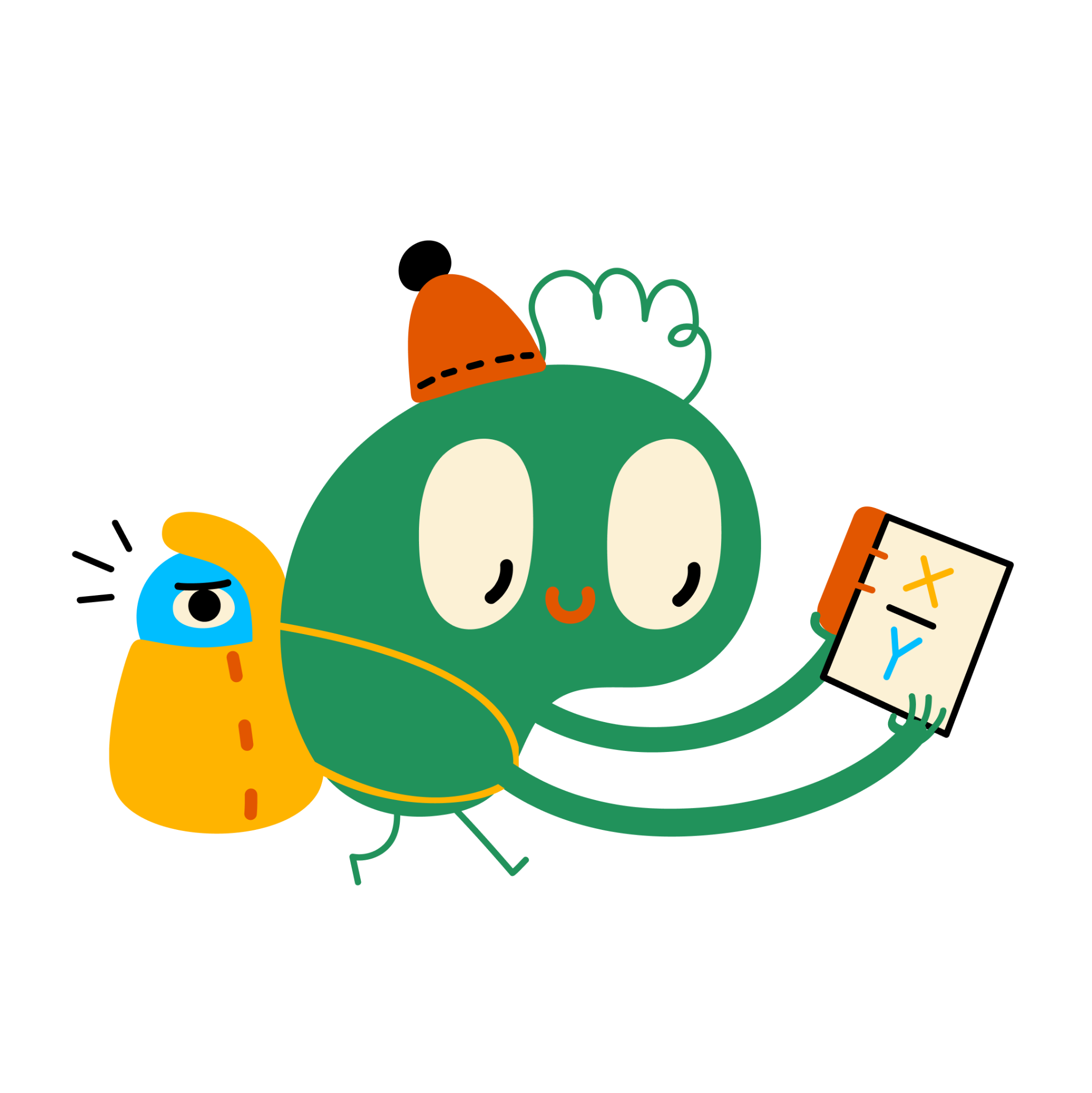 Копії документів (свідоцтво про народження, паспорт тощо).
Пляшка води.
Їжа, що не псується (батончик, горішки).
Записка з даними й контактами батьків.
Сімейне фото.
Комплект змінної білизни.
ЧАС ДЛЯ ЗАПИТАНЬ
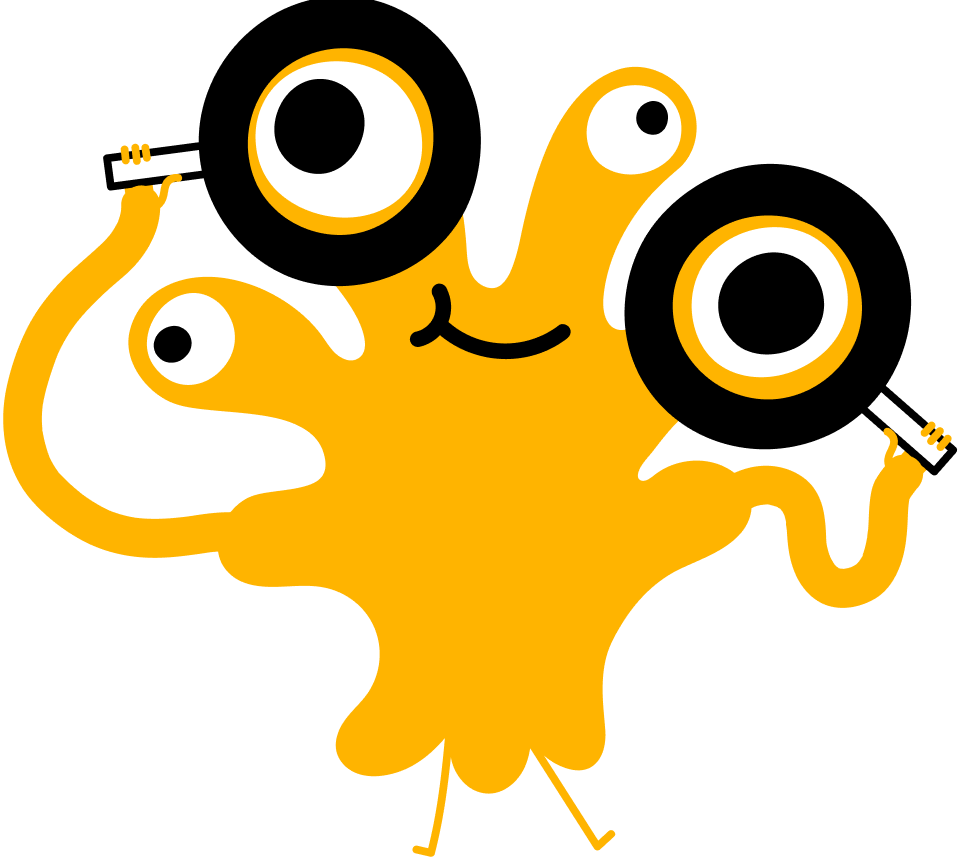 СКАЖИ, ЯК Є
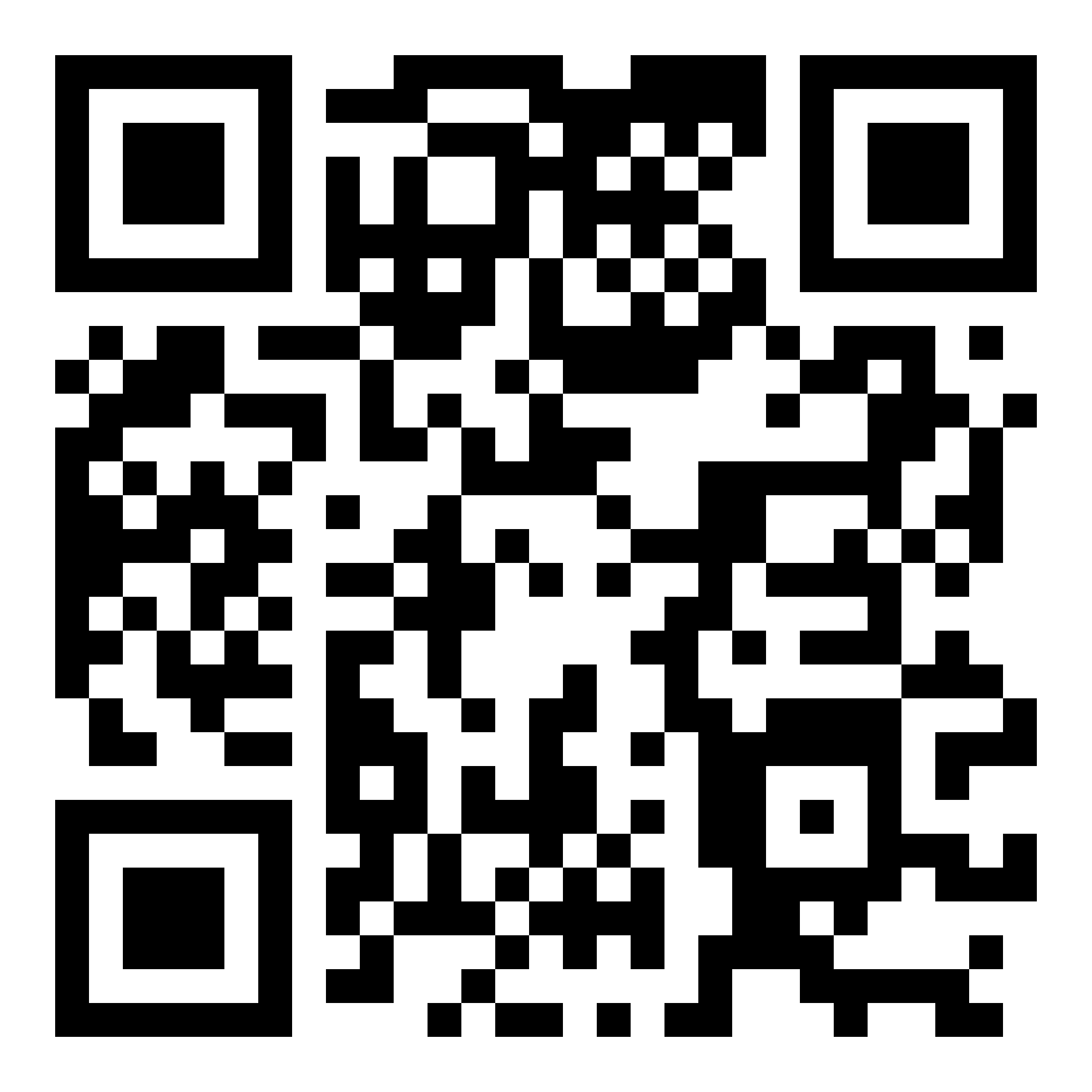 Хочеш поділитися враженнями чи зауваженнями про мобільний клас безпеки?

Телефонуй на безплатну гарячу лінію «Скажи, як є» за номером 0 800 600 017 (понеділок-неділя з 08:00 до 20:00).

Або скануй QR і заповнюй форму.
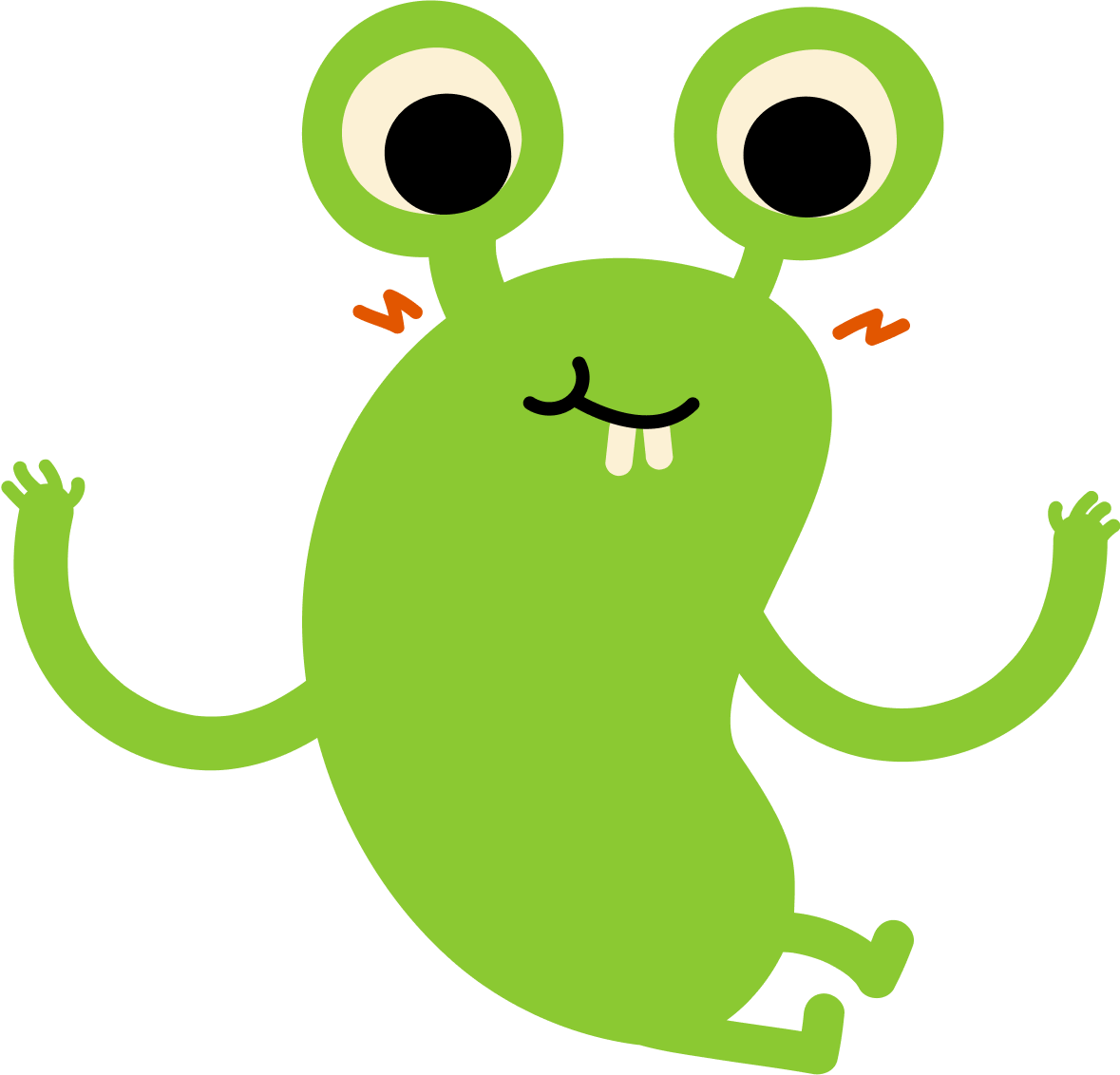 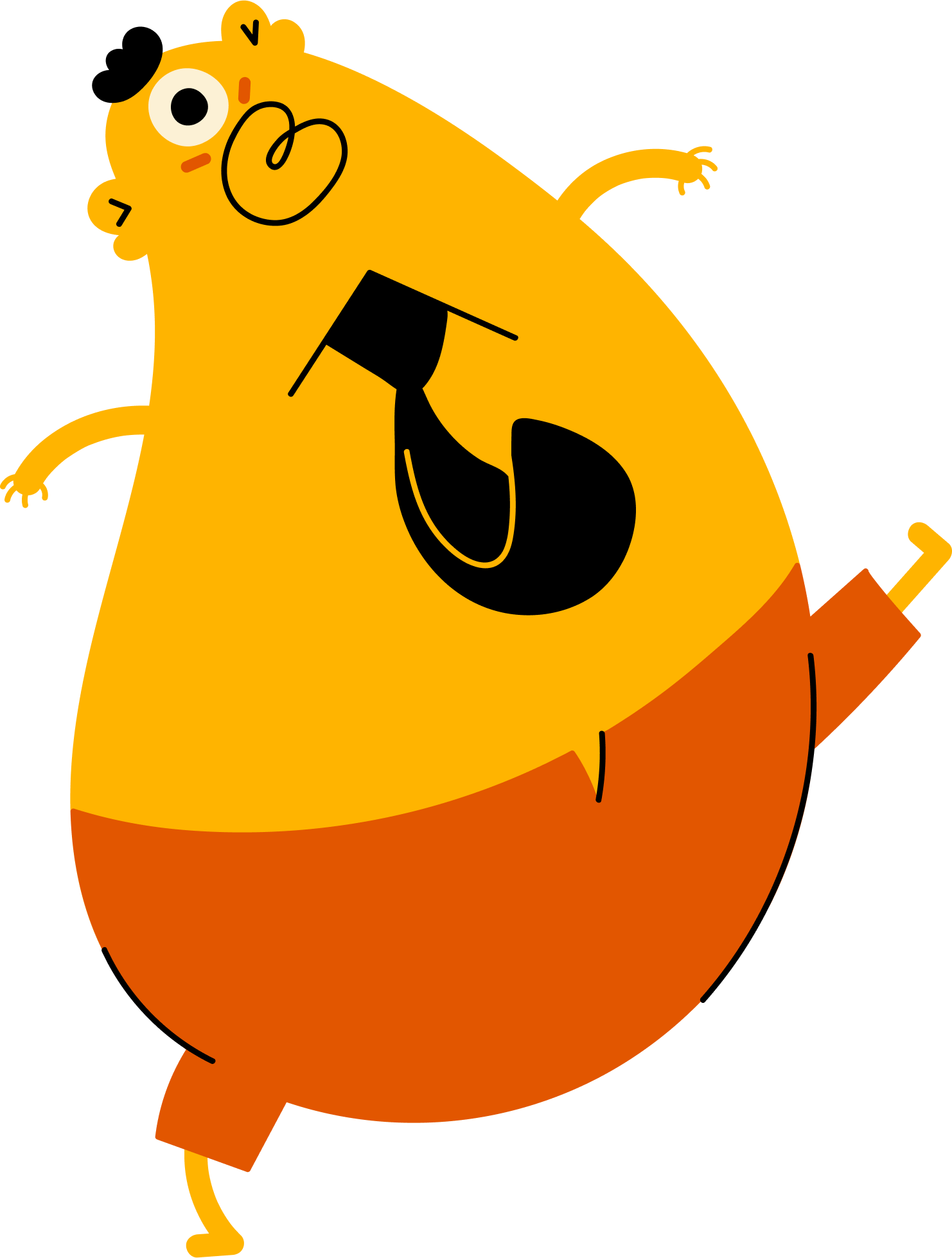 БЕРЕЖІТЬ СЕБЕ!
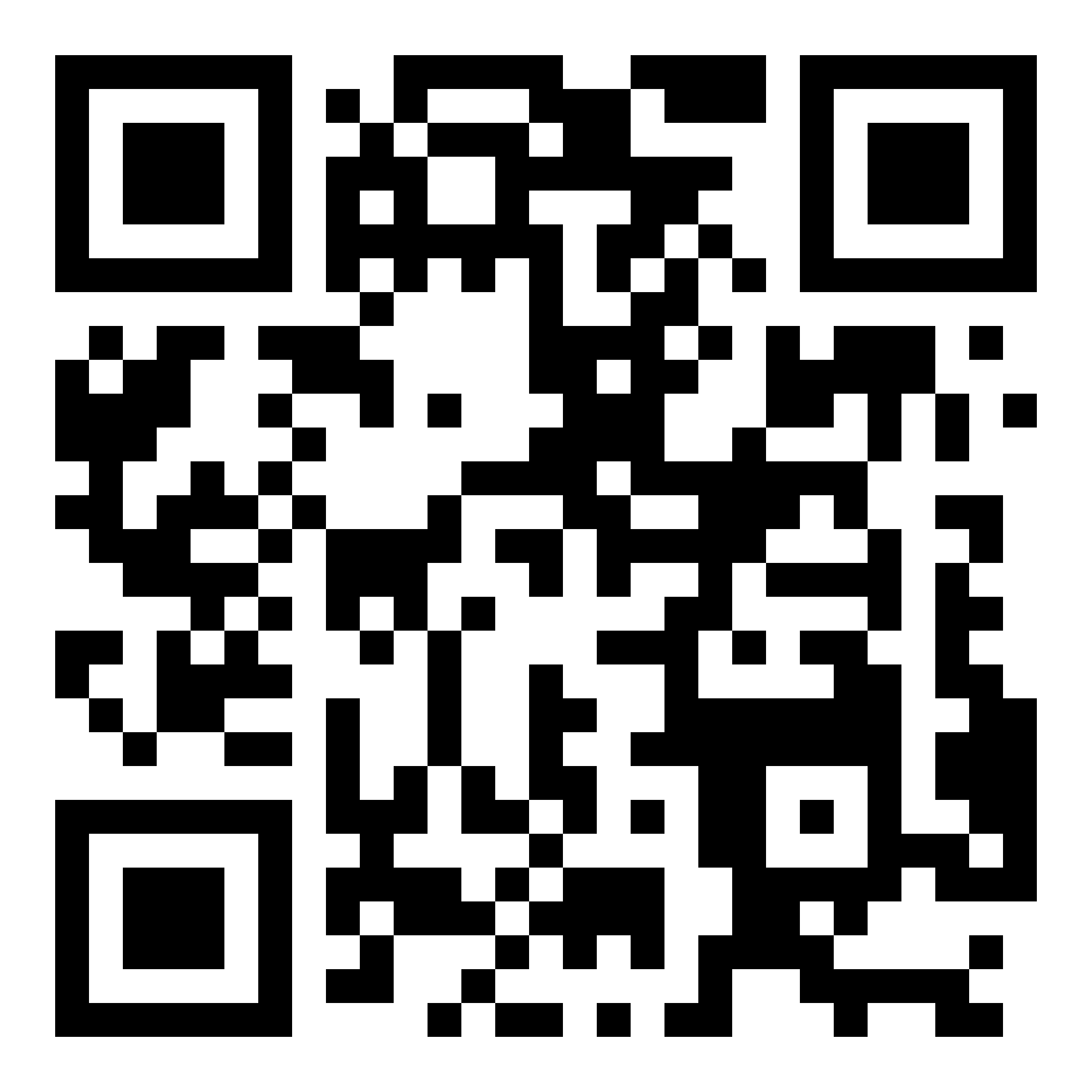 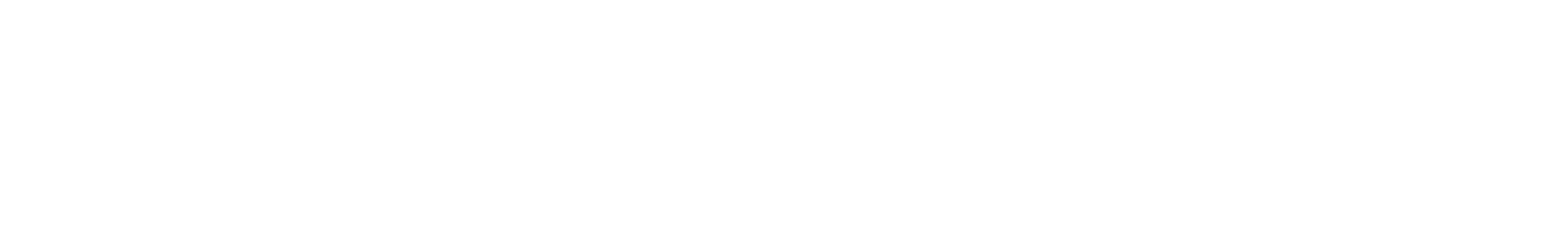 bezpeka.info
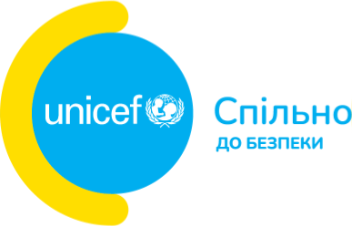 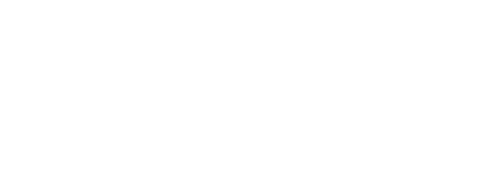 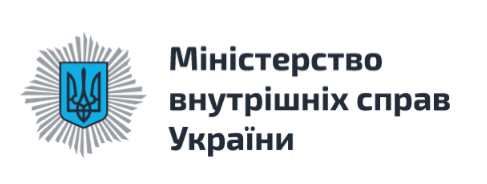 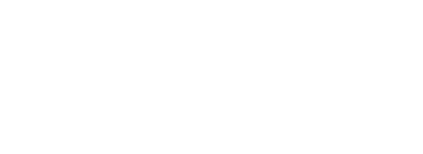 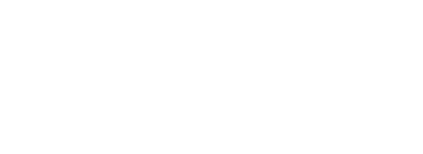 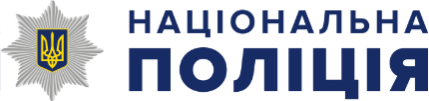 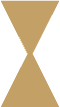 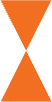 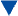 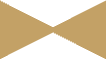 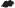 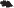 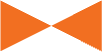 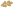 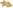 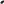 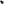 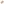 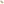 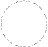 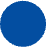 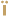 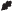 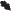 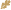 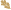 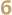 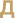 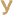 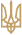 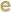 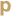 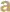 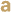 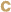 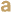 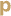 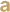 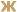 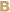 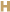 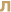 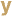 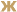 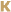 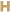 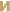 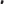 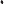 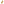 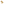 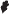 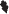 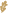 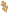 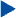 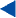 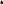 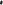 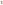 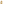 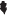 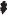 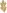 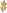 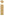 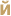 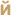 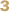 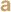 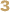 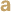 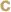 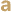 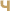 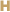 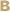 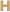 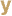 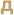 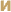 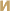 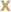 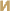 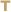 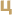 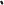 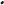 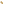 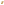 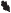 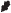 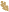 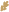 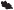 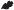 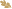 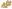 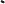 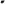 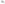 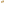 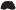 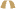 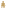 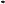 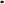 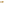 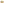 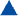